Урок внеклассного чтения 2класс
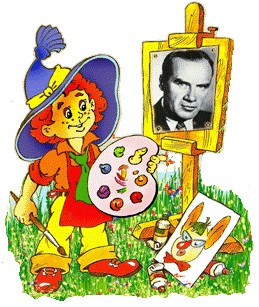 Тема . Рассказы и сказки Н.Н.Носова
Н- неунывающий
О -обаятельный
С- серьезный
О- остроумный
В -веселый
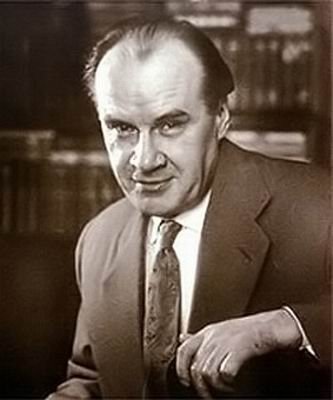 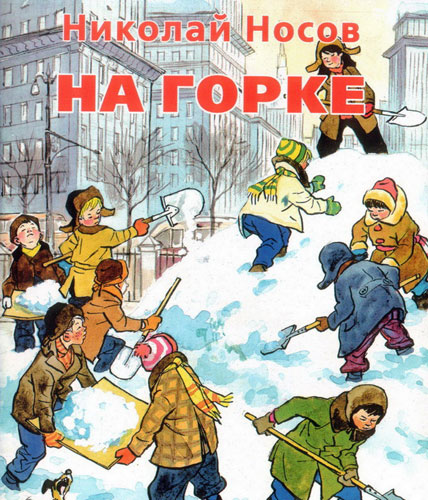 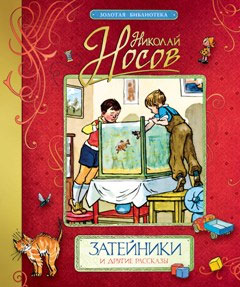 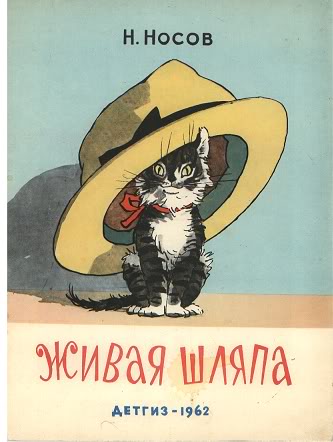 Игра «Кто ты?»
Ты пришел в гости к другу.
Ты хотел поднять шляпу.                      
Ты очень испугался.  (Володя «Живая шляпа»)  
         
Ты вошел во двор , а там новая ледяная горка.   
 Ты пытался залезть на горку.     
Зачем ты посыпал горку песком?(Котька «На горке»)      
                                           
Вы с сестрой играли.      
Дома никого не было.  
Вы очень испугались.(«Затейники»)
Чьи это вещи?
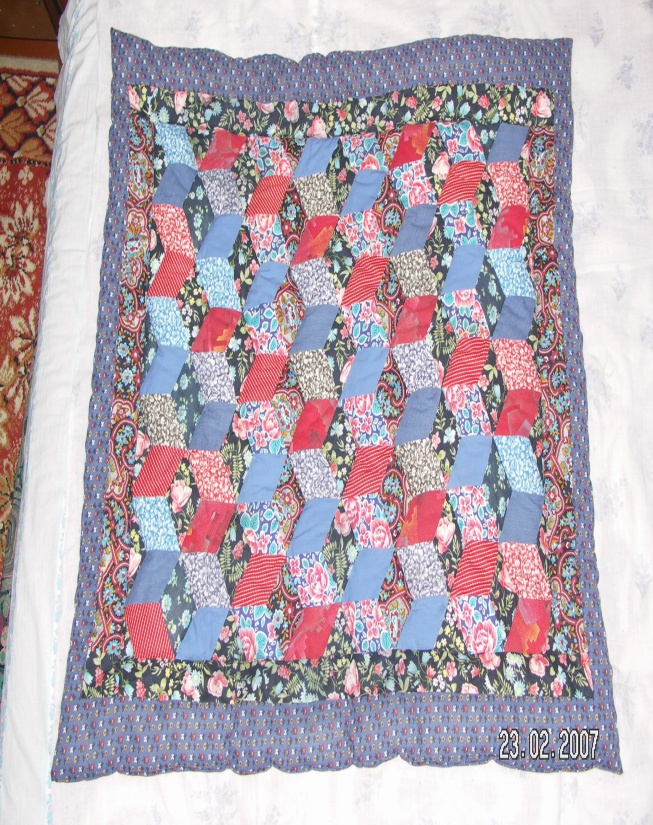 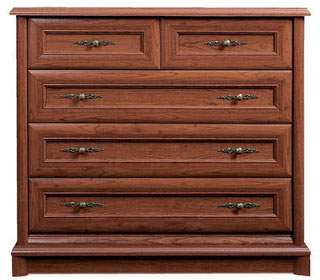 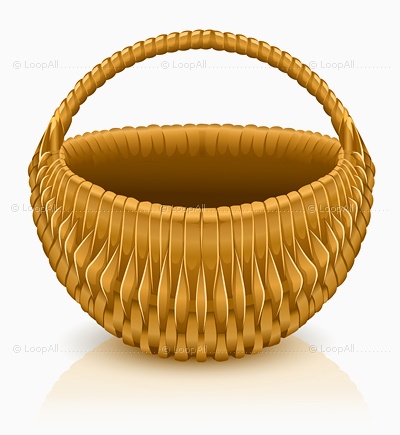 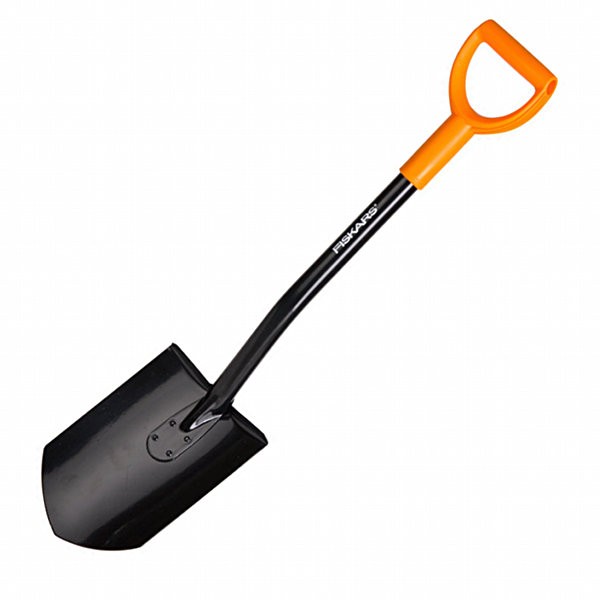 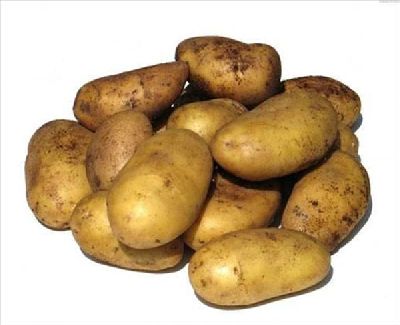 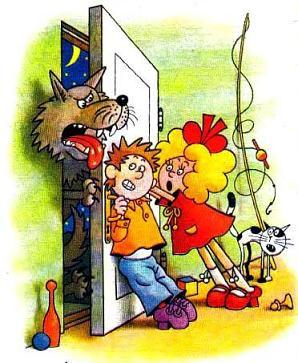 ДелаЙ       -         думай
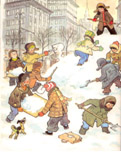 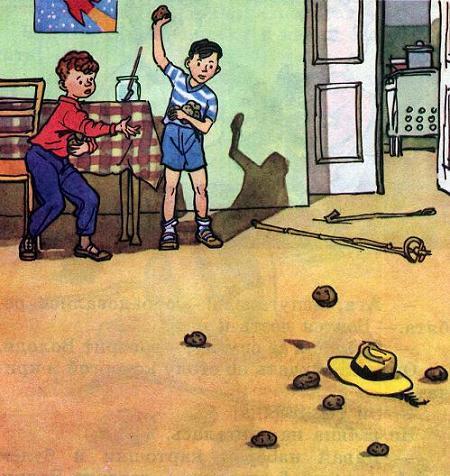 Вы слышали когда-нибудь про город из цветов Живут в нём коротышки из сказочных миров.Цветочный город шумный - он в сказочной стране.В нём чудеса, как птицы, порхают в вышине.А я друзья - Незнайка, вы знаете меня,Ведь самый, самый, самый известный  - это я.
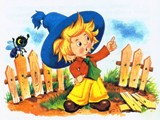 Одень Незнайку
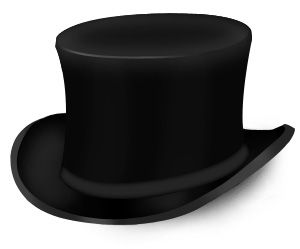 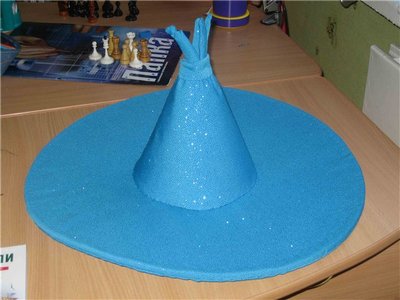 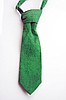 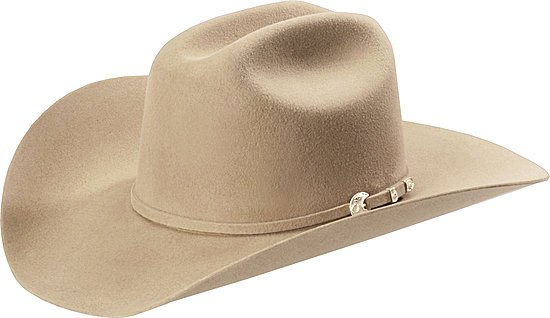 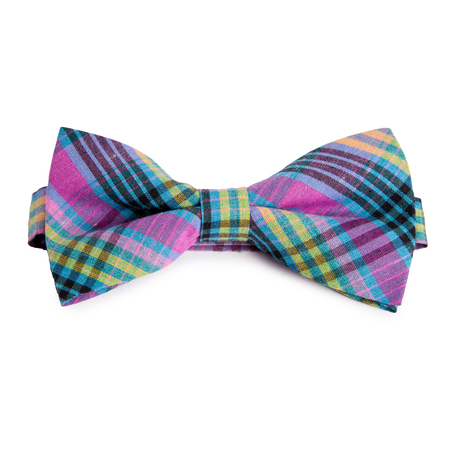 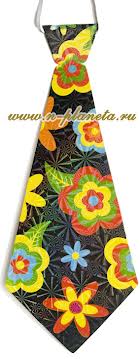 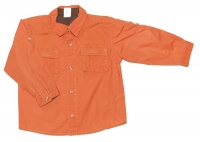 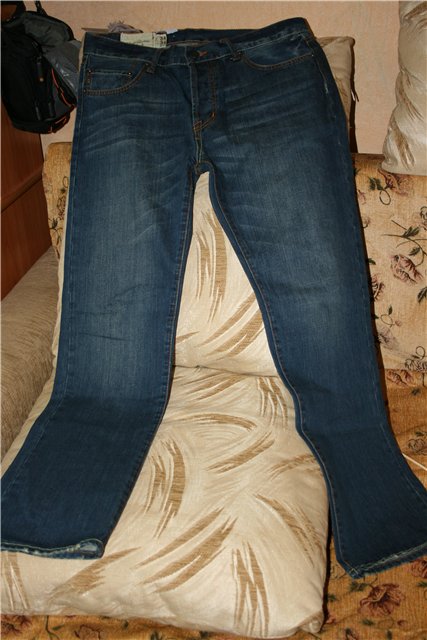 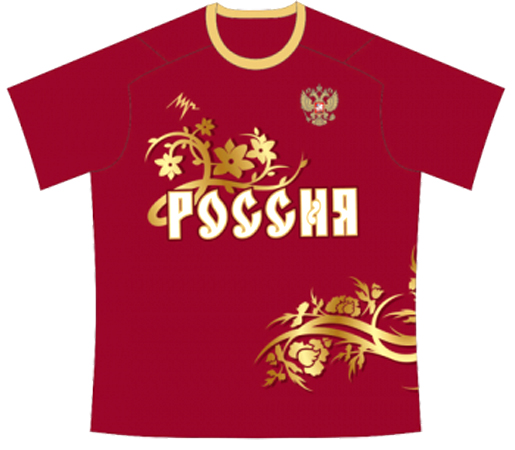 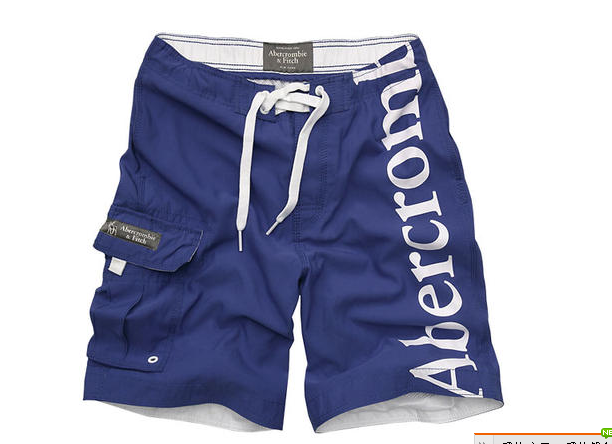 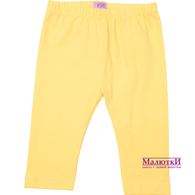 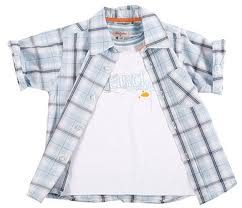 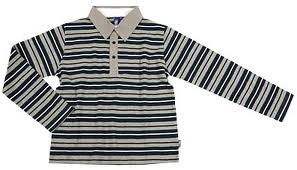 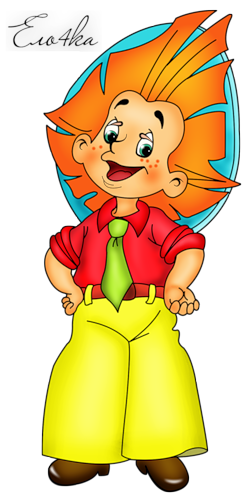 Герои сказки
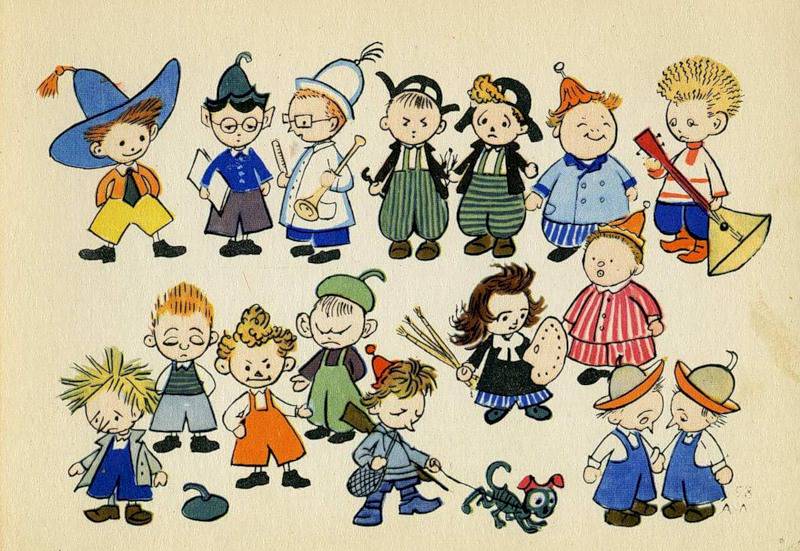 А
З                 М        Ш   
        Б         П            Р
С      
       Н          Г       Ц

     В              Т
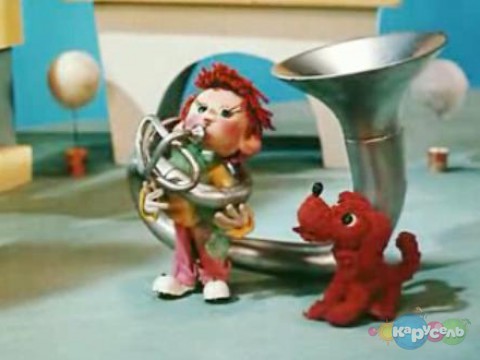 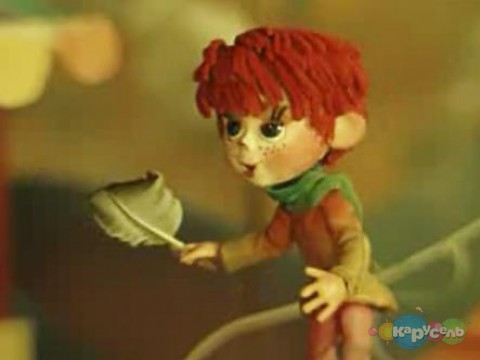 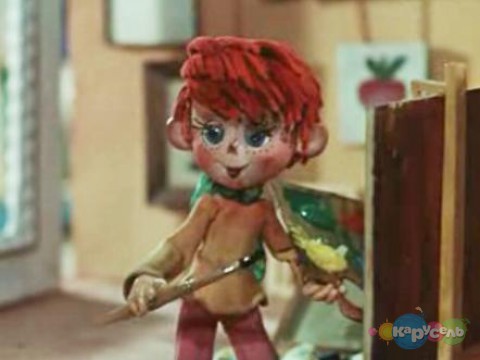 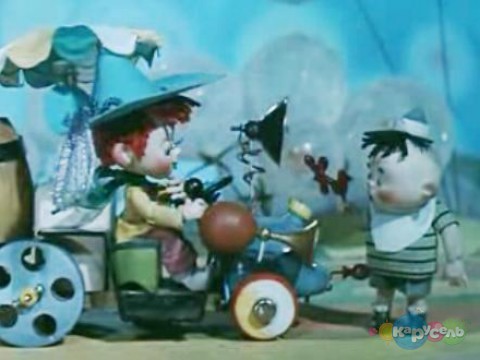 Учись     
             Думай        
                        Делай
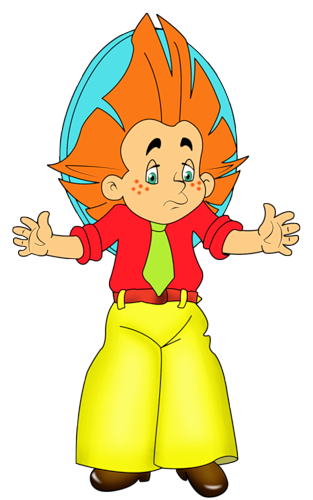 Характер героя
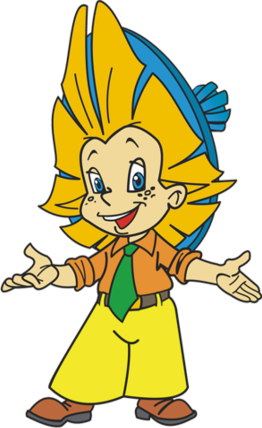 Смешной				    неунывающий
                                                                 

      
Забавный	 				фантазер 			

                                                          
Веселый 					добрый
				     шалун
Проба пера
___________________________ речку
___________________________ овечку
___________________________ голодный
__________________________    холодный
___________________________подушкой
___________________________ ватрушка
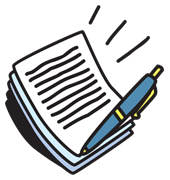 Сенквейн
Незнайка 
Веселый , озорной 
Шалит , выдумывает , играет 
А теперь учиться начинает 
Молодец !
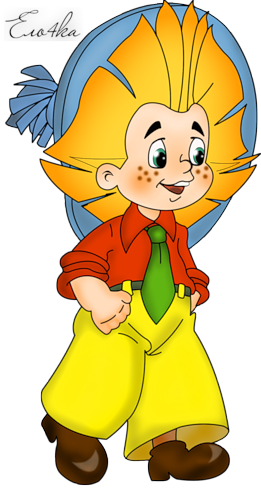 МОДЕЛЬ ОБЛОЖКИ
Н.Н.Носов
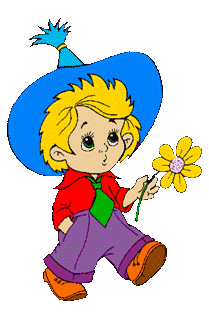 Приключение Незнайки и его друзей
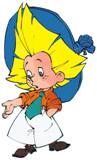 Домашнее задание
Придумайте новый город , в котором живут малыши , нового героя, опишите его , нарисуйте , подумайте, чем он может увлекаться . Создайте свою книжку.
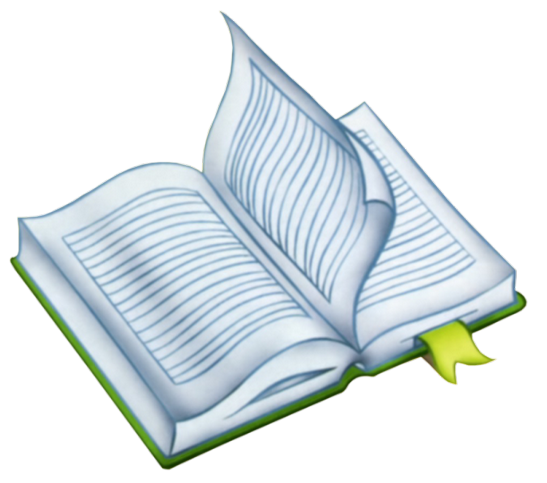 Молодцы!